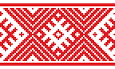 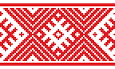 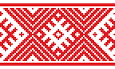 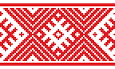 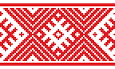 Орнаменти – втілення математичної краси
Роботу виконала: Дашко Ангеліна
Керівник проекту:Гончарова Н.П.
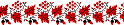 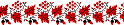 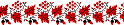 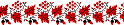 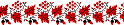 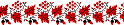 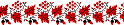 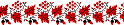 Орнамент — (від лат. ornamentum — прикраса) візерунок, що складається з ритмічно впорядкованих елементів; призначається для прикраси різних предметів , архітектурних споруд , творів пластичних мистецтв , у первісних народів також самого людського тіла .
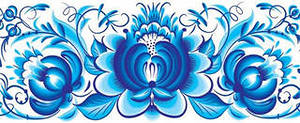 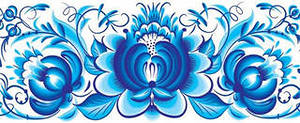 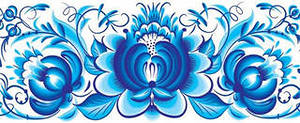 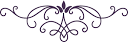 Актуальність теми зумовлена ​​постійним розширенням сфер застосування орнаментального мистецтва в сучасному світі, появою нових вимог до дизайну в зв'язку з розвитком інформаційних технологій.
Метою даної дослідницької роботи є визначення деяких методів побудови елементів орнаменту і орнаментальних композицій на основі різних математичних підходів та побудова різноманітних лінійних орнаментів з використанням різних видів симетрії. 
Об'єкт дослідження: симетрія в орнаменті.
Предметами дослідження виступають математичні принципи побудови орнаментів, заснованих на вивченні геометричних ліній і симетрії.
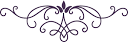 Гіпотези:1) можна накреслити орнамент, використовуючи різні види симетрії, паралельний перенос, поворот. 2) побудова орнаменту підпорядковується математичним законам, виявлення цих законів дозволяє спростити і розширити можливості побудови орнаментів за допомогою комп'ютерних технологій.
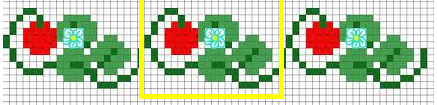 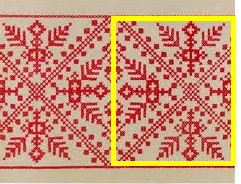 Виникнення  орнаментики  відноситься до часу глибокої давнини.
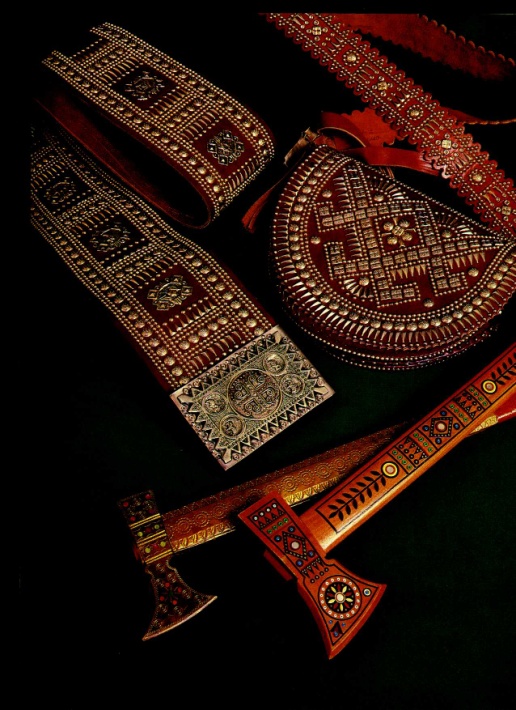 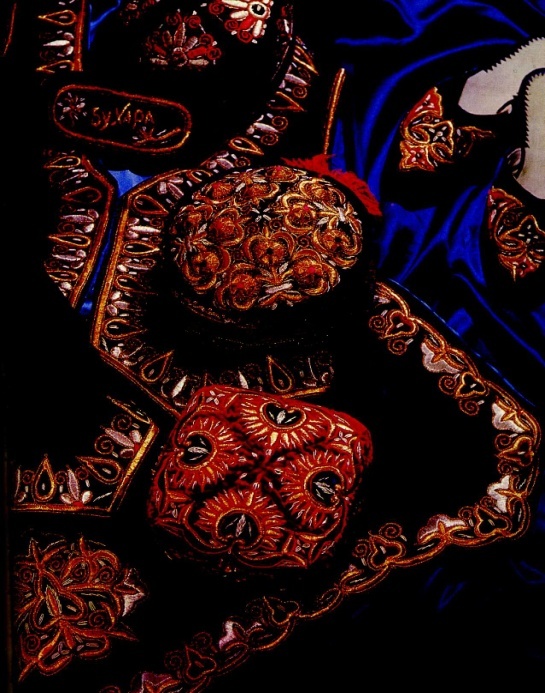 Види орнаментів:
Технічний
Фантастичний
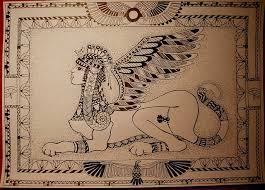 Каліграфічний
Символічний
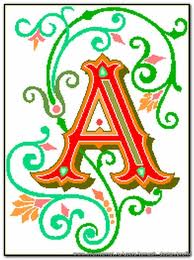 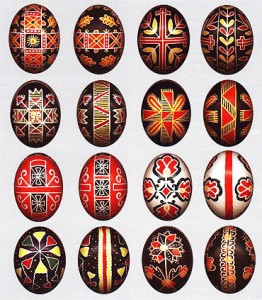 Предметний
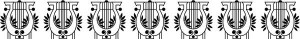 Астральний
Пейзажний
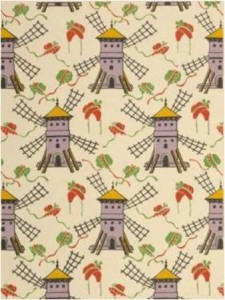 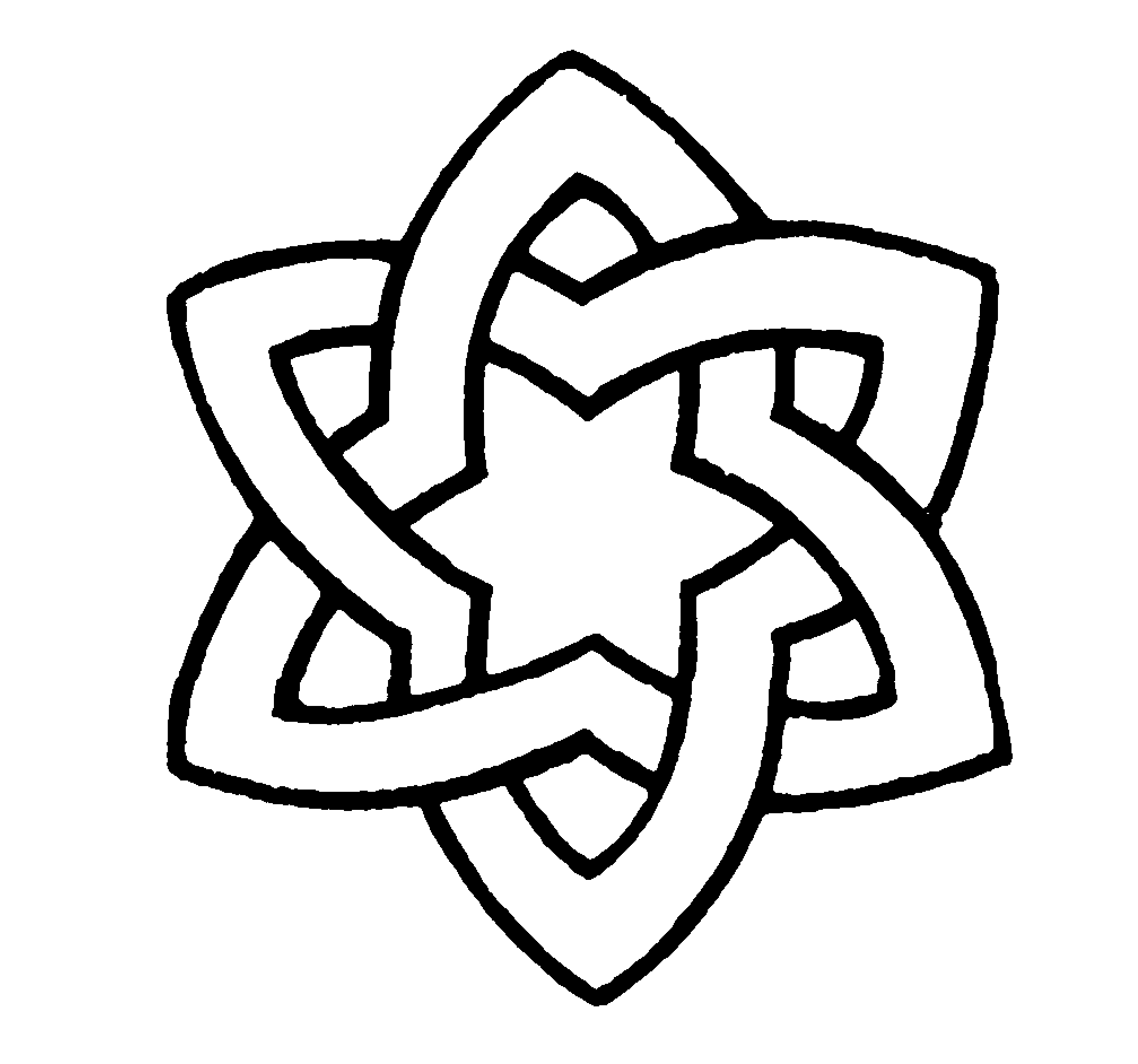 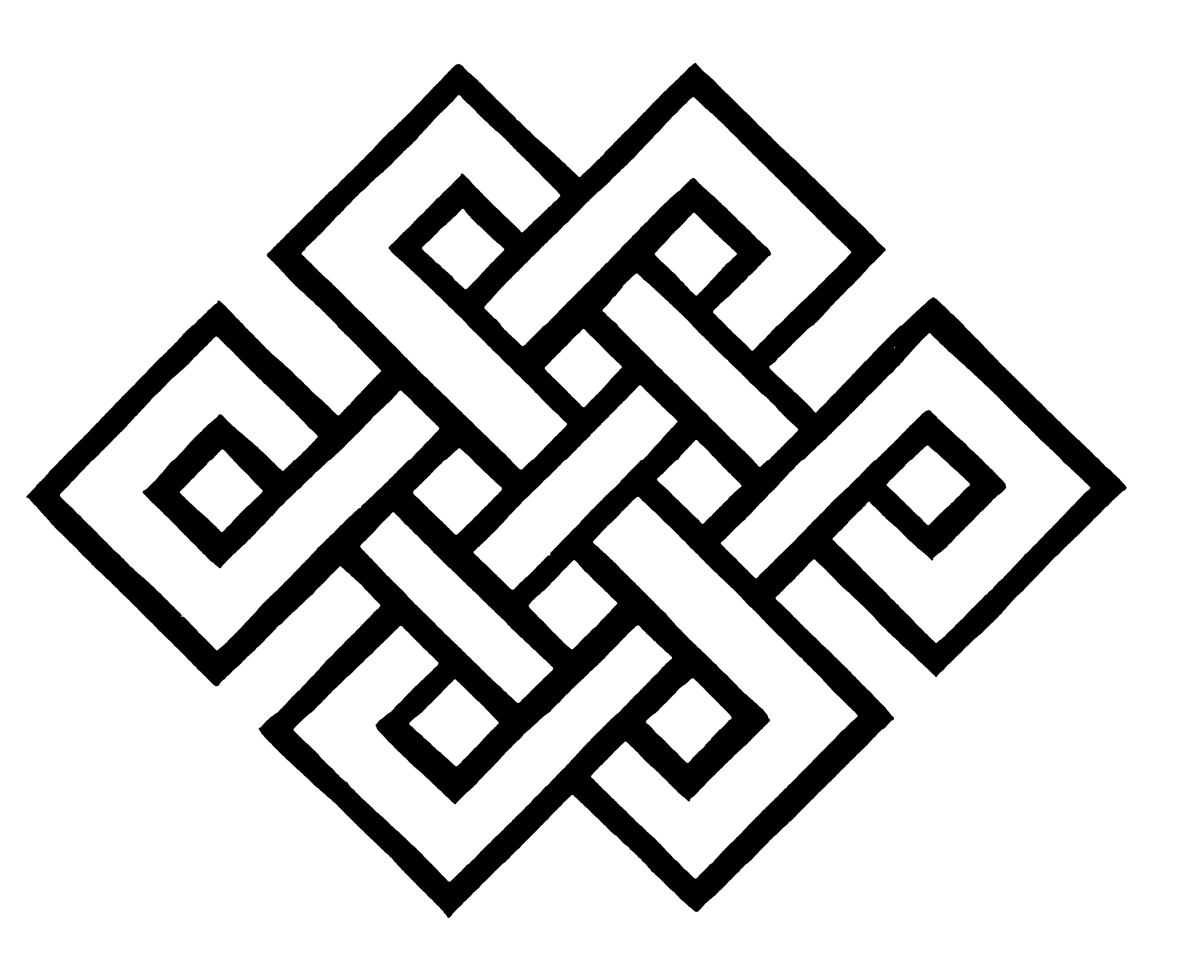 Геометричний орнамент
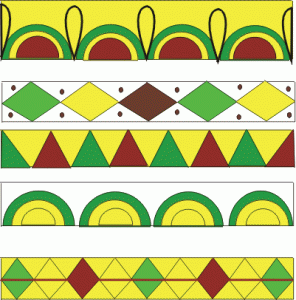 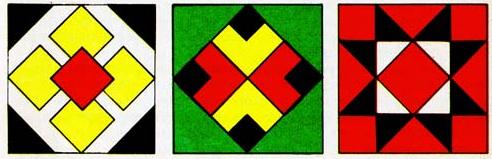 Точка
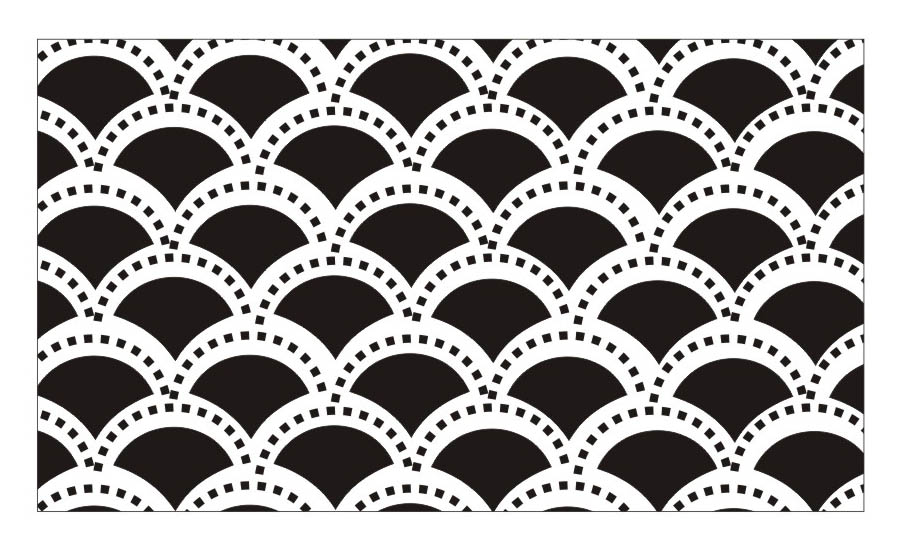 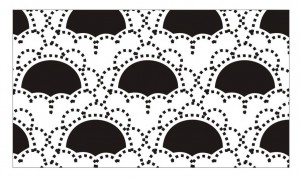 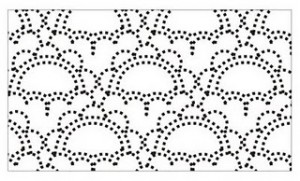 Лінія
Зигзаг
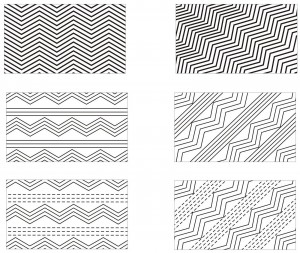 Меандр
Хрест
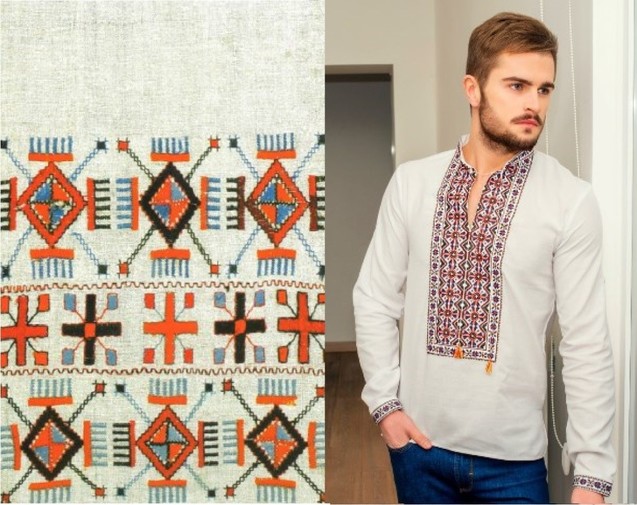 Шеврон
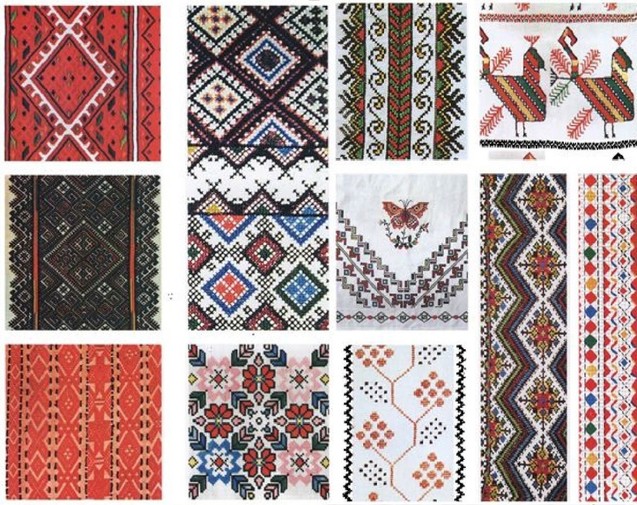 Ромб
Коло
Квадрат
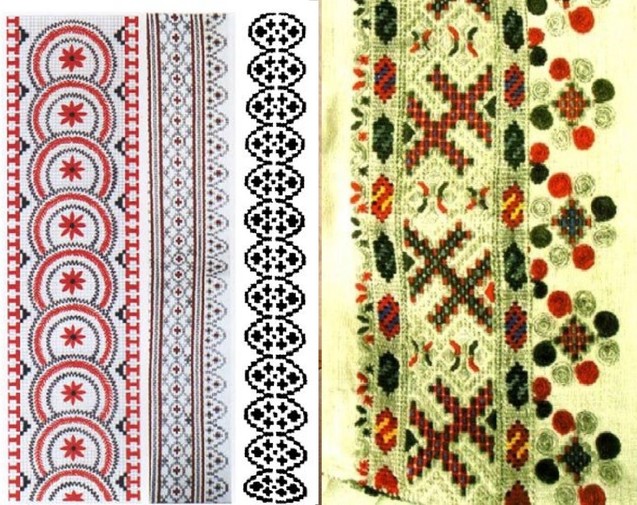 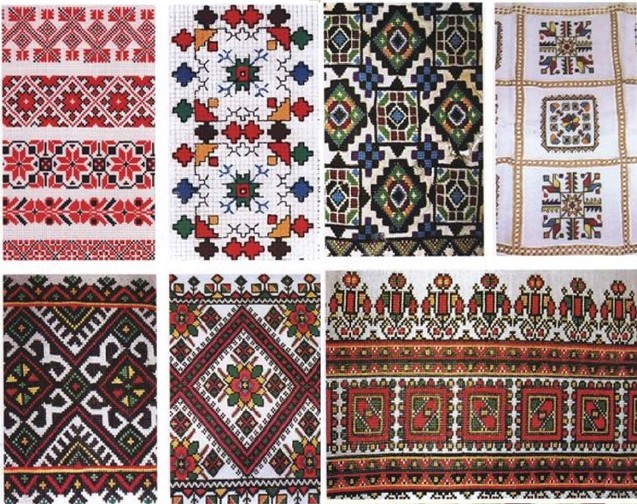 Трикутник
Восьмикутник
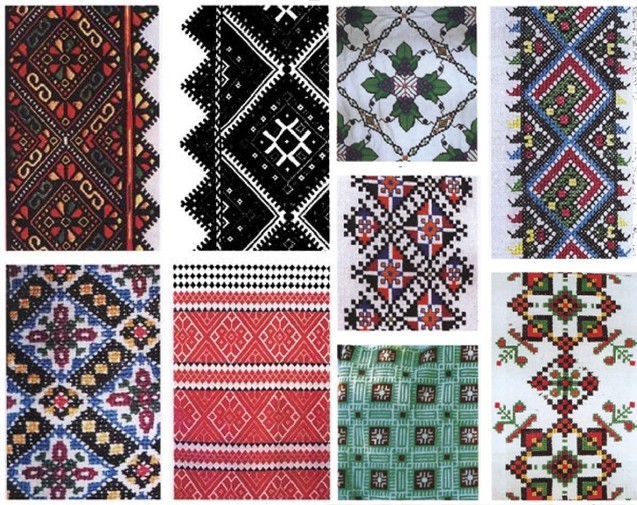 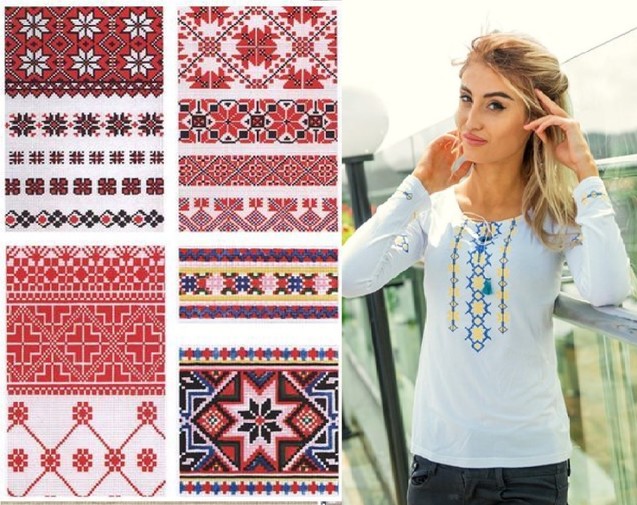 Зигзаги та спіралі
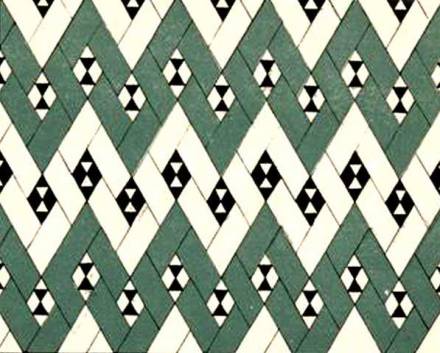 Слов'янська вишивка
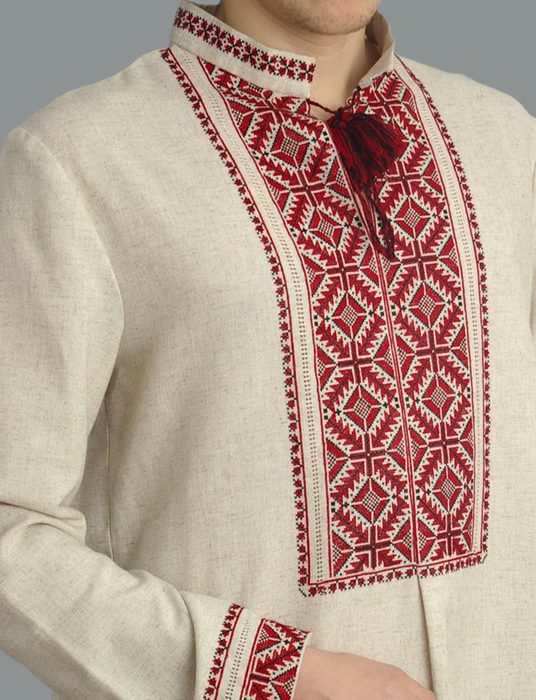 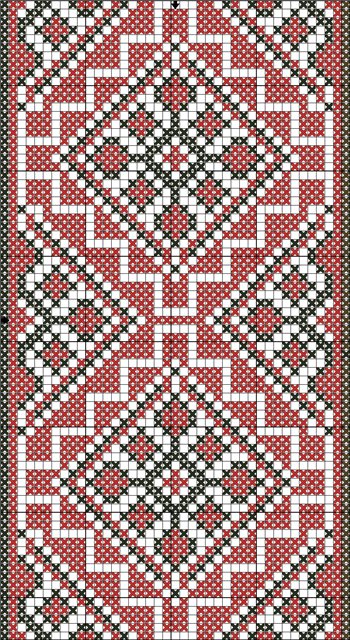 Мотиви орнамента:
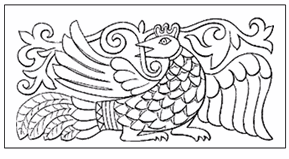 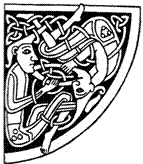 Зооморфний
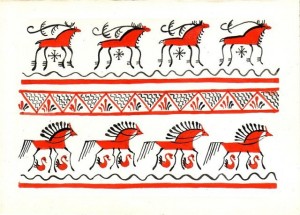 Рослинний
Антропоморфний
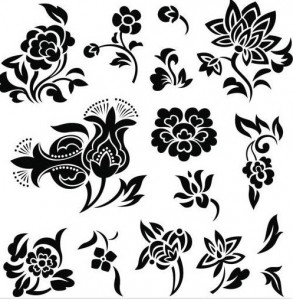 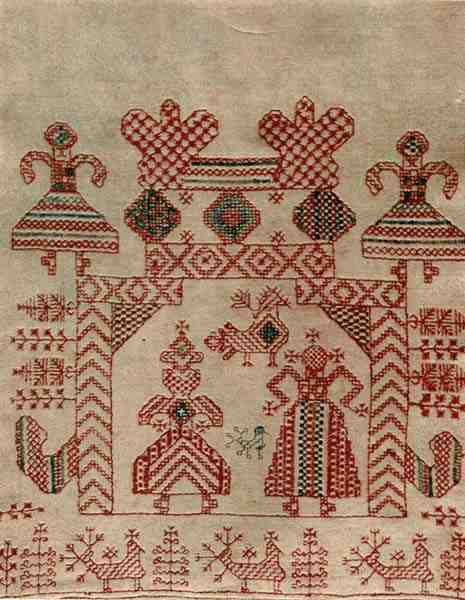 Типи орнаментів на площині:
Стрічковий
Розета
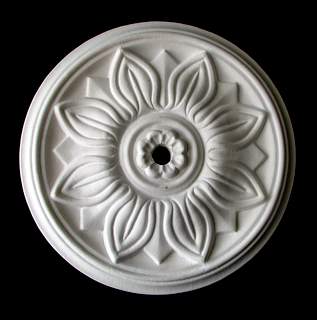 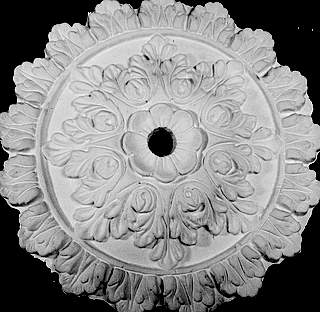 Сітчастий орнамент
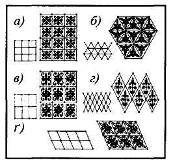 П'ять різновидів орнаментів, які ґрунтуються на формах:
Квадратній
трикутній
Прямокутній
Ромбовидній
паралелограматичній
Рапорт
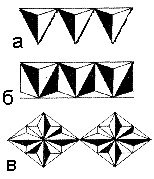 простий — рапорт містить лише один елемент (а);
складений — рапорт складається з кількох однакових елементів ( б);
 складний — рапорт має в своєму складі різні елементи (в).
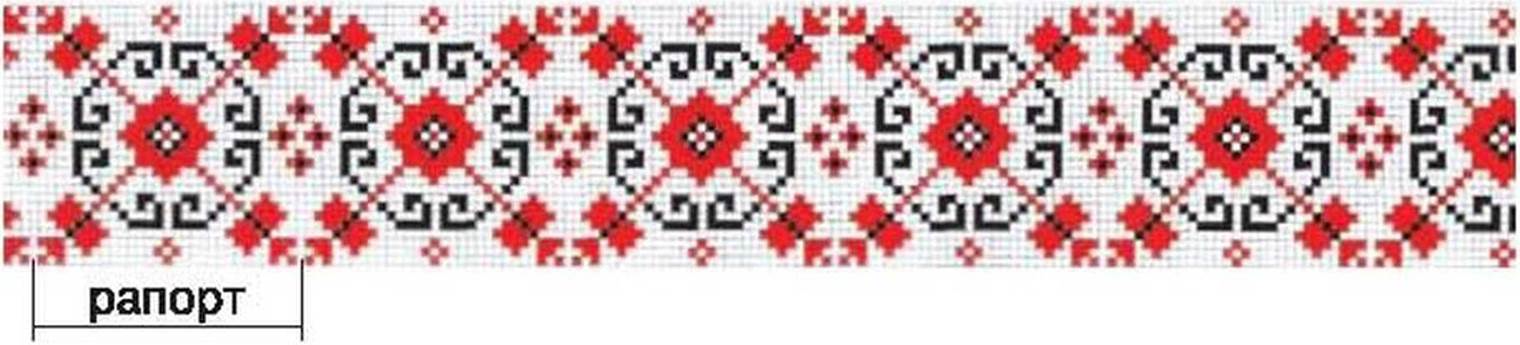 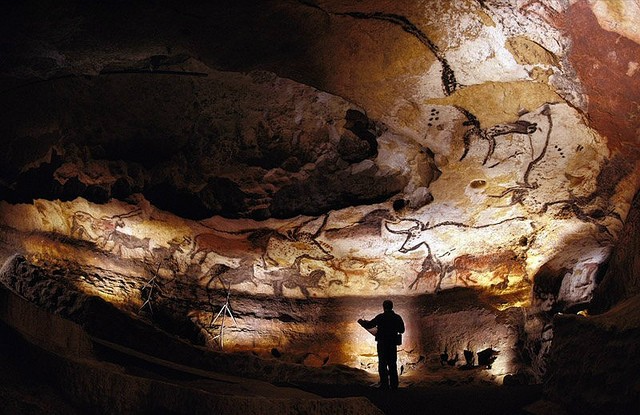 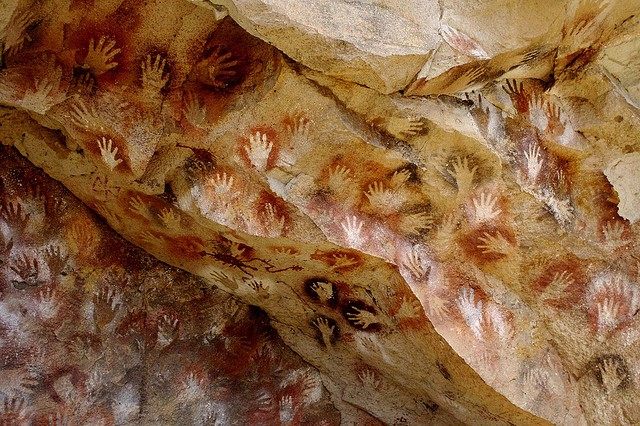 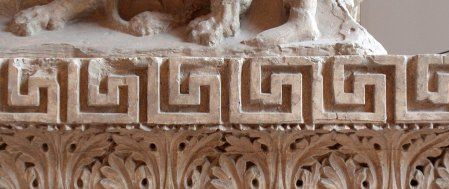 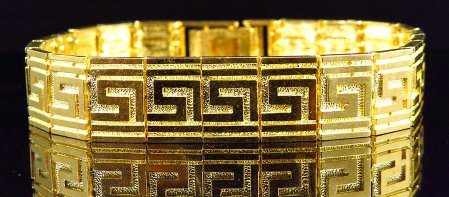 "Симетрія є тією ідеєю, за допомогою якої  людина протягом століть намагався осягнути і створити порядок, красу і досконалість ".Г. Вейль
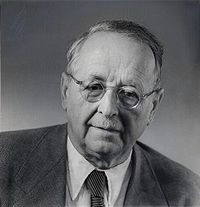 Осьова симетрія – симетрія відносно проведеної прямої(осі)
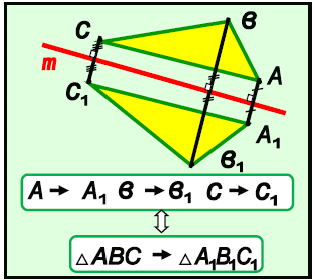 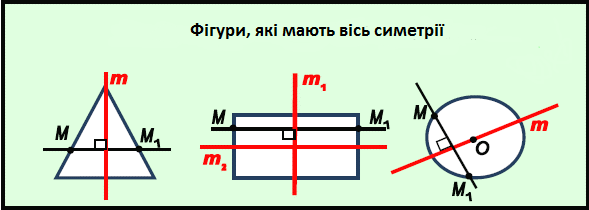 Центральна симетрія – симетрія відносно точки.
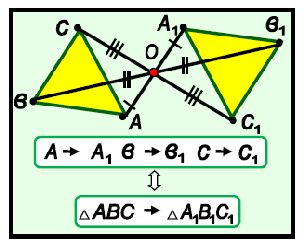 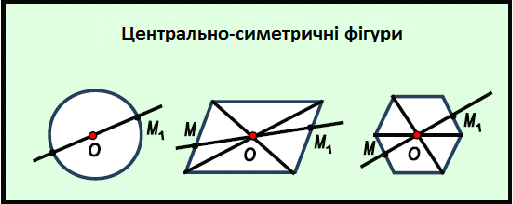 Поворот
Паралельне перенесення
Геометричний мотив в архітектурі
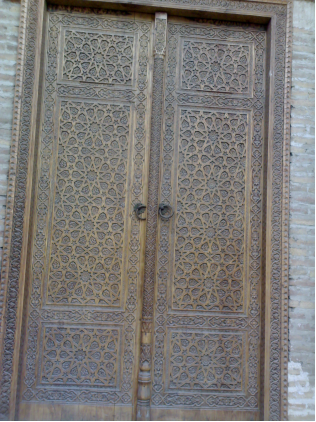 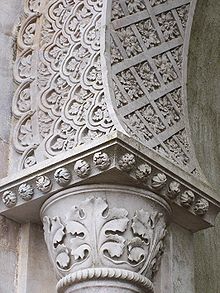 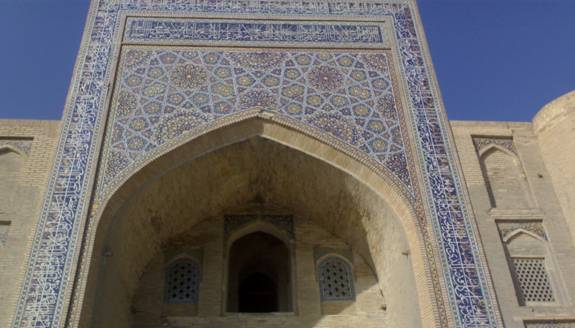 Поділ кола на 3,4,5,6,8,12 частин
П'ятикутна зірка
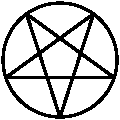 Восьмикінцева зірка
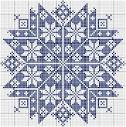 Шістнадцятикінцева зірка
Українська народна вишивка
Полтавська вишивка
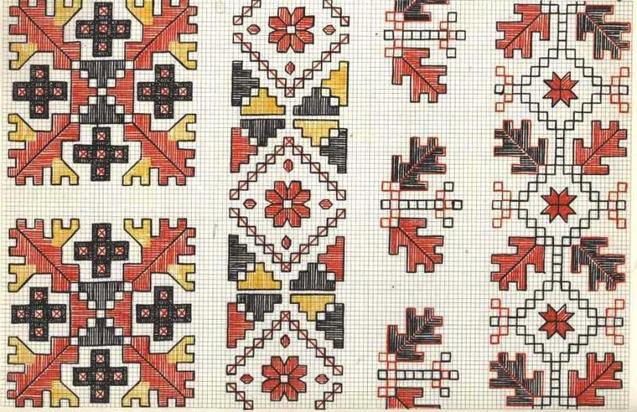 Київська вишивка
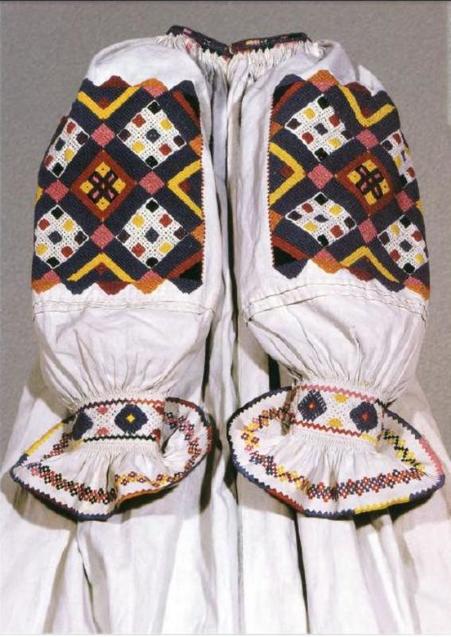 Тернопільська вишивка
Закарпатська вишивка
Способи побудови орнаменту  за допомогою симетрії на площині способом переміщення.
Побудова 1 орнаменту.
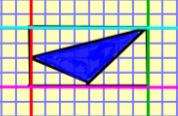 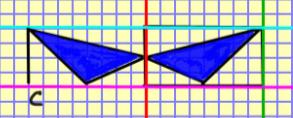 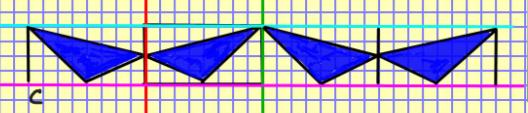 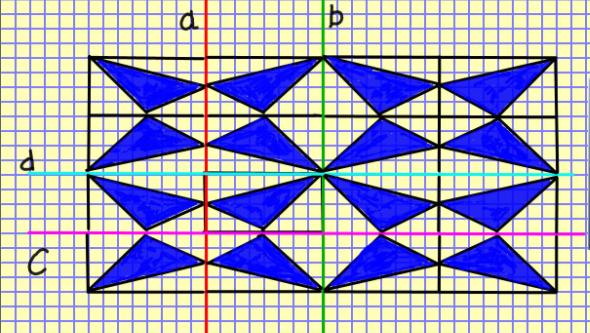 Побудова 2 орнаменту.
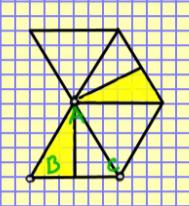 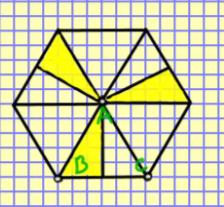 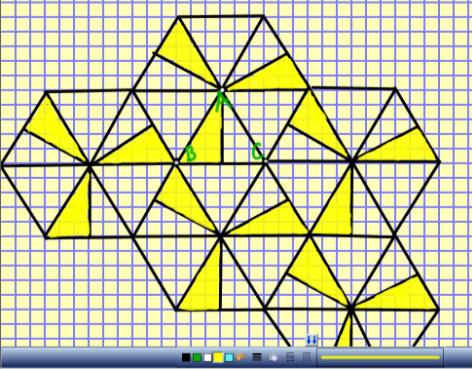 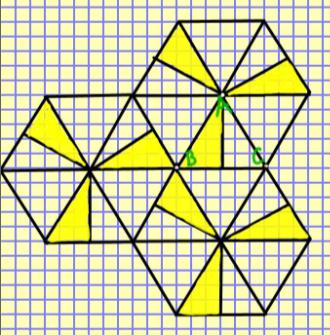 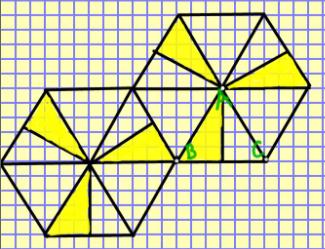 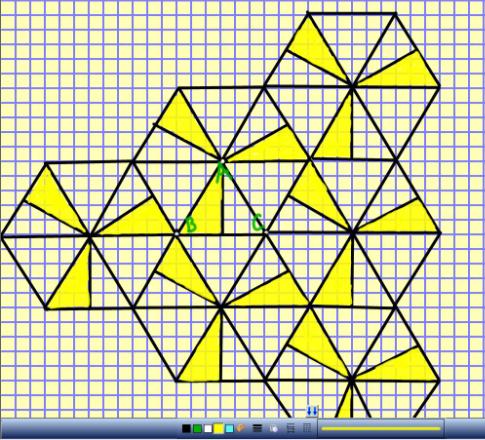 Книга Володимира Підгірняка «Текстова вишивка. Бродівське письмо»
Кодовані абетка і цифри в орнаменті
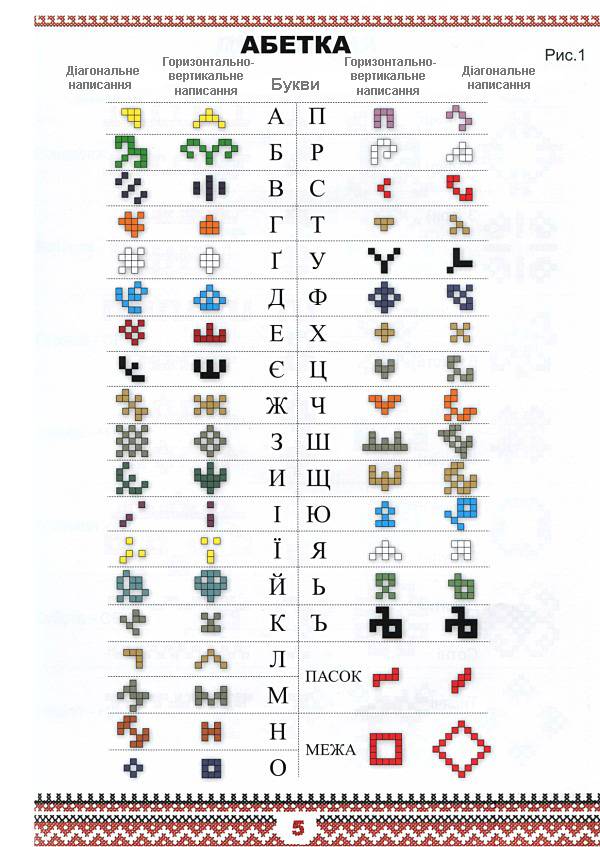 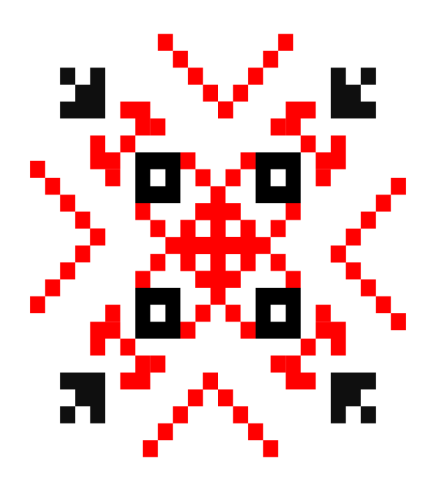 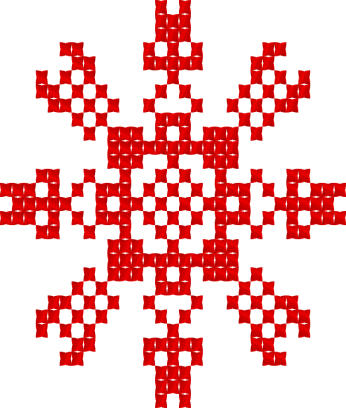 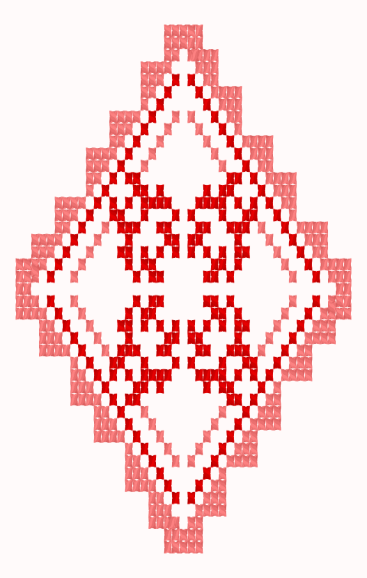 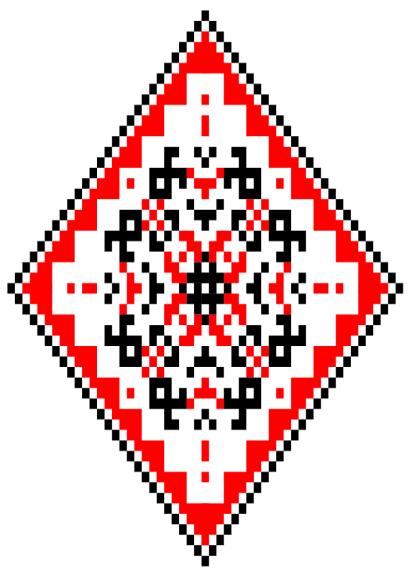 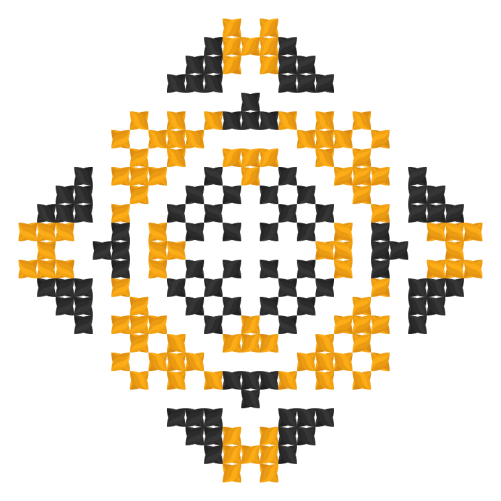 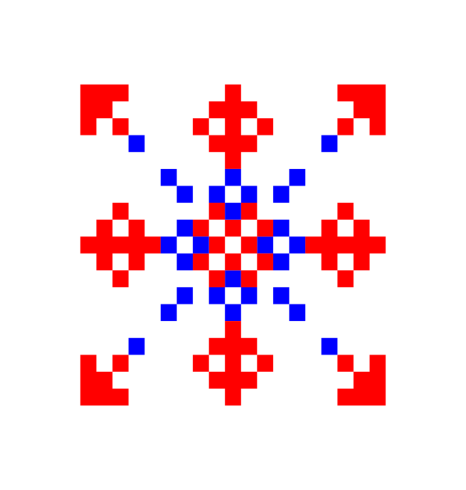 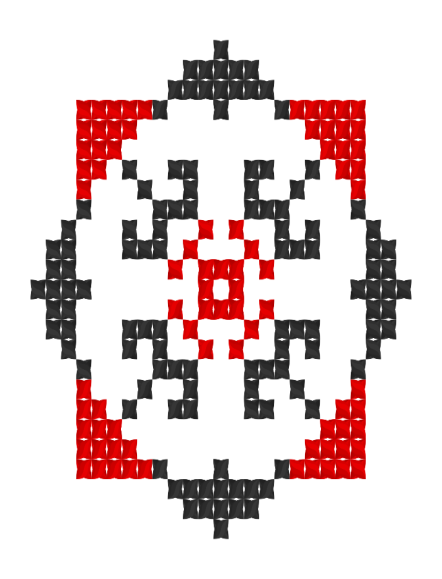 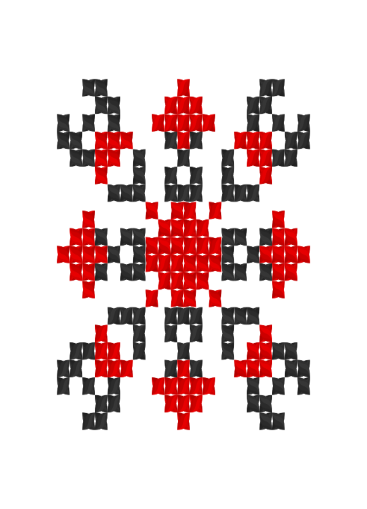 Дерево життя – дерево роду
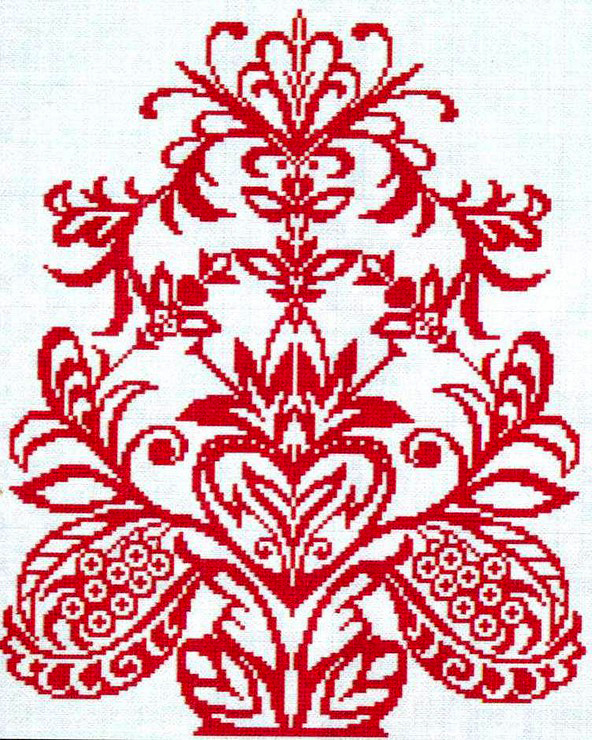 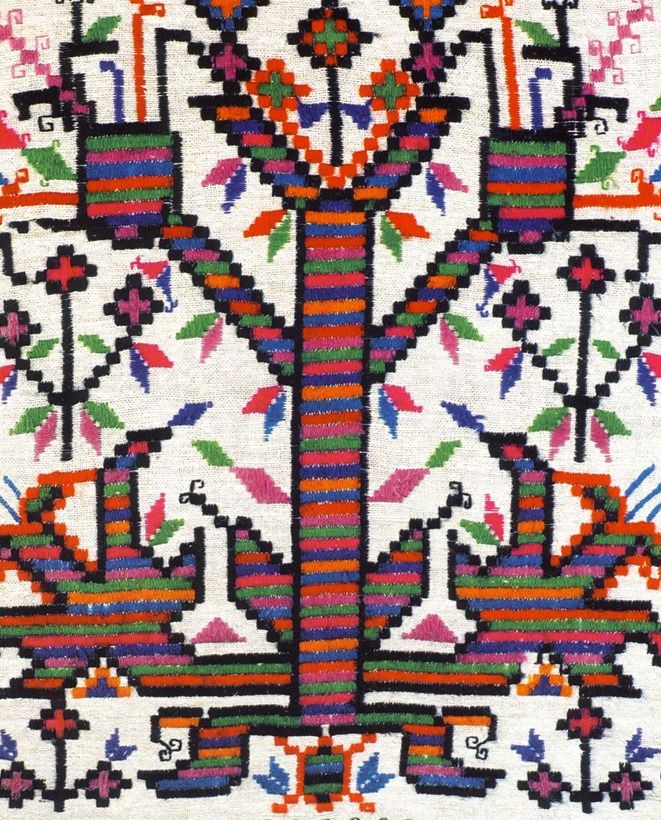 Берегиня — мати всього живого
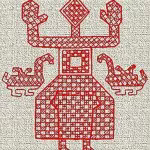 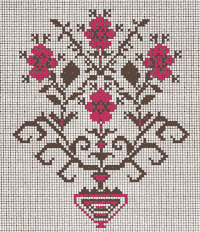 Українські рушники
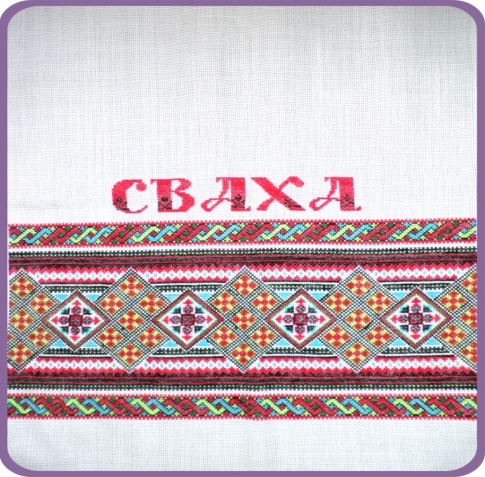 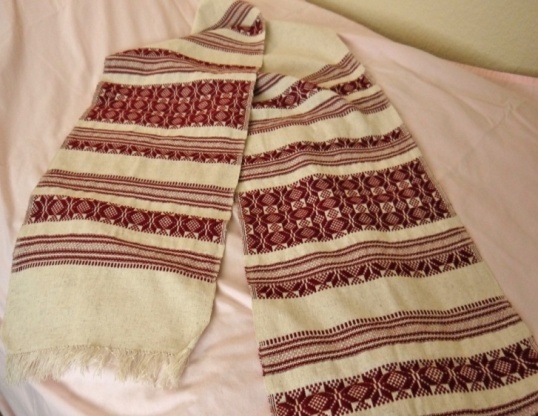 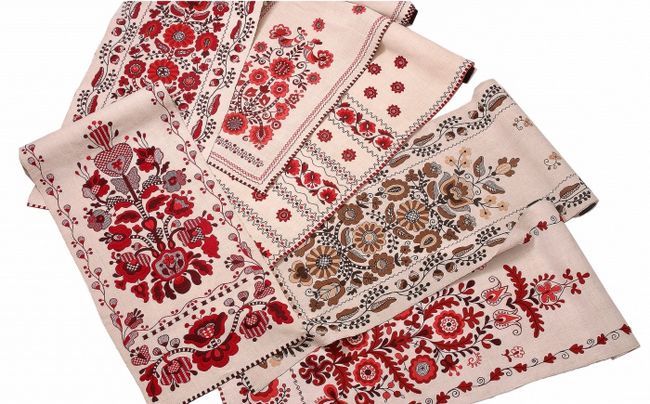 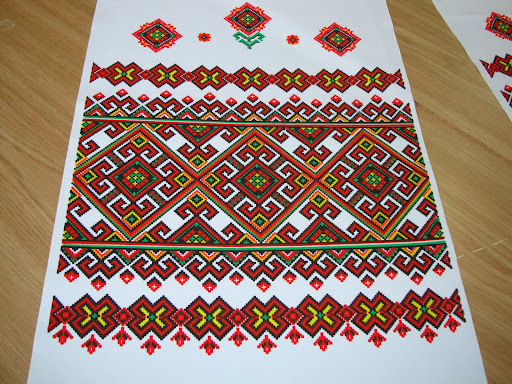 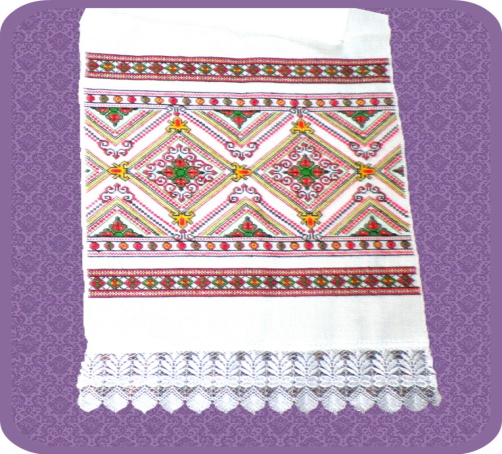 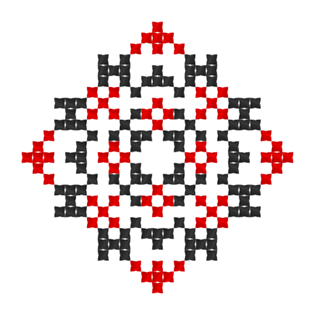 Розшифрування українських рушників
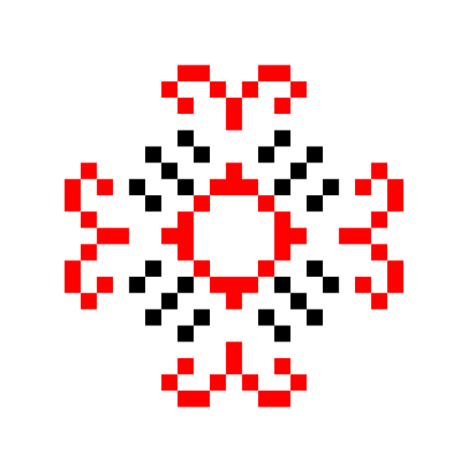 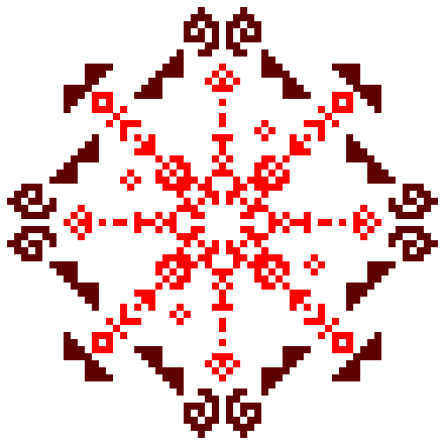 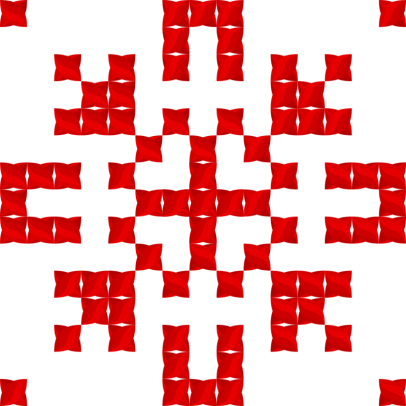 Кохання
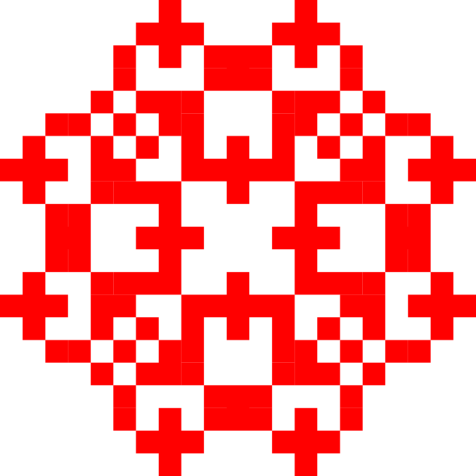 Успіх  	    На щастя та долю           Доброта
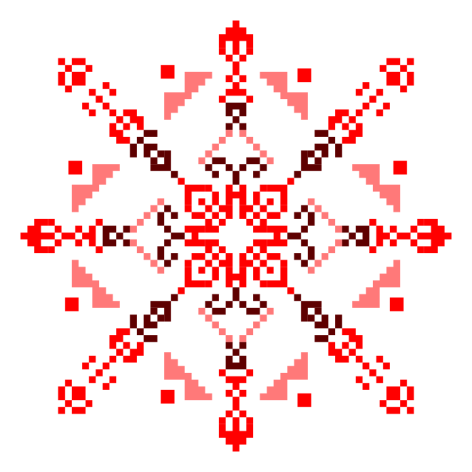 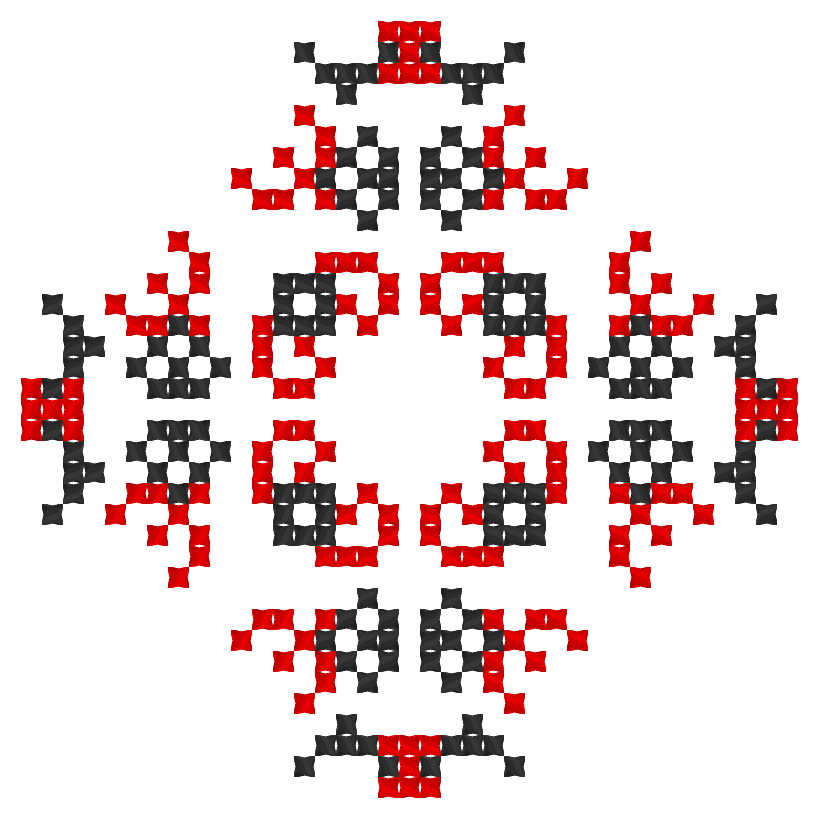 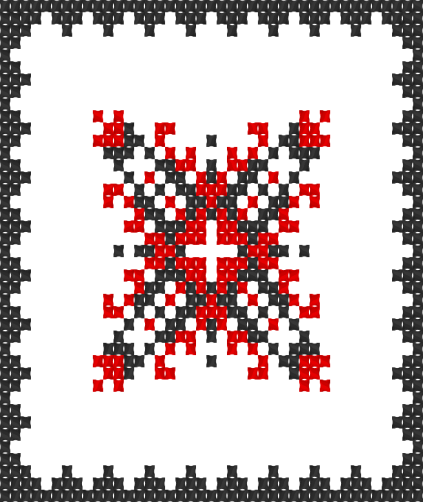 Щастя
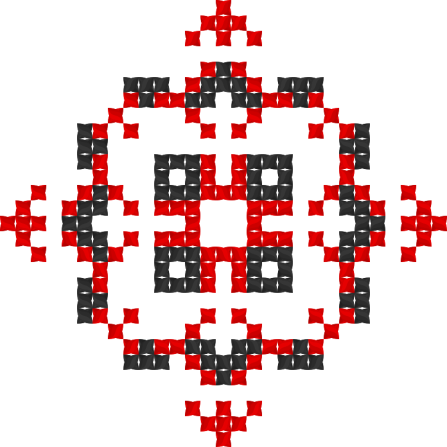 Сину будь щасливим
Міцна сім’я
Родина
Почуття
Висновки
1)Огляд літератури по темі показав, що існуючі класифікації не в повній мірі відображають все розмаїття орнаментів з математичної точки зору. 
2)За змістом існують такі види орнаментів: образотворчий, що включає в себе конкретний малюнок людини, тварин, рослин, пейзажні або архітектурні мотиви, малюнок предметів неживої природи або складну емблему; необразотворчий, утворений з геометричних елементів, абстрактних форм, позбавлених конкретного предметного змісту; та комбінований.
3) При побудові орнаментів використовуються такі види симетрії як осьова симетрія, центральна симетрія та поворот.
4)Виявили основні види орнаменту і розробили алгоритми їх побудови на основі математичного принципу переміщення. Побудували  зразки орнаментів, використовуючи геометричні фігури.
5)Дослідили, як проявляється симетрія в орнаментах за допомогою абетки яка зашифрована в українських візерунках.
6)За допомогою онлайн-конструктора Ornament UA створили орнаменти  для вишивання імен.
 7)Використовуючи інформацію щодо закодованих букв української абетки, прочитали  орнаменти українських рушників.